Primary Hyperparathyroidism:
2022 Guidelines and Evolving Clinical Paradigms
Jad G. Sfeir, M.D., M.S.
Assistant Professor of Medicine
Robert and Arlene Kogod Center on Aging
Division of Endocrinology, Diabetes, Metabolism, and Nutrition
Division of Geriatric Medicine and Gerontology
Mayo Clinic, Rochester
@sfeirjad
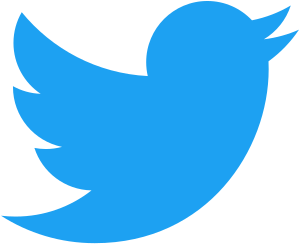 Disclosure Statement
Speaker:

Dr. Jad Sfeir

Has no relevant financial relationships to disclose
Will not be discussing unlabeled/unapproved use of drugs or products
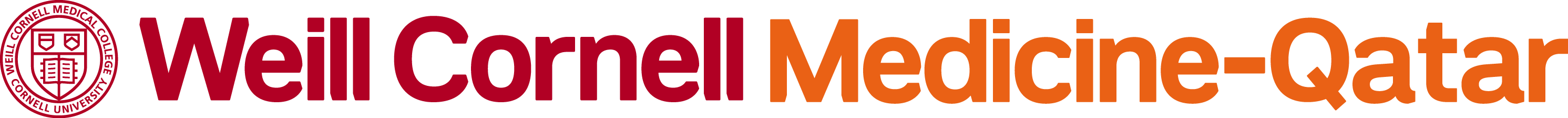 Demonstrate an understanding of the changing epidemiology of primary hyperparathyroidism
Review appropriate initial evaluation of patients with hyperparathyroidism
Recognize the impact of primary hyperparathyroidism on target organs
Discuss the updated 2022 guidelines in the management of primary hyperparathyroidism
Learning Objectives
1
Diagnosis of PHPT
Case 1
47-year-old man presents for evaluation of newly identified hypercalcemia.
Elevated calcium (10.7 mg/dL) was incidentally found on routine annual laboratory testing. No prior calcium on record.
History: denies any prior kidney stones or fractures
Meds: none
Family History: no calcium disorders known, only child
Physical Exam: unremarkable
Case 1
Case 1: What is your next step in evaluating this patient’s hypercalcemia?
Obtain parathyroid imaging to confirm primary hyperparathyroidism diagnosis
Diagnose primary hyperparathyroidism and refer for parathyroidectomy
Obtain calcium sensing receptor (CaSR) gene test
Obtain GNA11 gene test
Initiate cinacalcet to lower serum calcium
Case 1: What is your next step in evaluating this patient’s hypercalcemia?
Obtain parathyroid imaging to confirm primary hyperparathyroidism diagnosis
Diagnose primary hyperparathyroidism and refer for parathyroidectomy
Obtain calcium sensing receptor (CaSR) gene test
Obtain GNA11 gene test
Initiate cinacalcet to lower serum calcium
Primary Hyperparathyroidism
Dysregulated, chronic, excessive secretion of PTH from one or more parathyroid glands.
Single adenoma 85%
Multiglandular 15%
Carcinoma <1%
Bilezikian JP, JCEM, 2018
Cetani et al., Front Horm Res, 2019
Cetani et al, Endocr Relat Cancer, 2019
Diagnosis of PHPT
High serum calcium corrected for albumin
High or inappropriately normal PTH 
2nd or 3rd generation assay
Normal (20%) – typically upper 1/2 or 1/3 of reference range
On 2 occasions, at least 2 weeks apart
Bilezikian JP, Khan AA et al., J Bone Miner Res, 2022
Differential diagnosis
Drugs that mimic PHPT 
Thiazide diuretics
Lithium
FHH 
Inactivating mutation of CaSR 
Mild elevation in Ca, high-normal PTH, and hypocalciuria
Calcium to creatinine clearance ratio <0.01 
UCa x SCr / UCr x SCa 
Sensitivity 85%; Specificity 88%
>0.02 essentially rules out FHH
Ectopic PTH – extremely rare
El-Hajj Fuleihan 2002
Khan et al 2016
Back to Case 1
Ca/Cr clearance ratio: UCa x SCr / UCr x SCa
<0.01 – FHH is very likely
171 x 0.9 / 1787 x 10.9 = 0.008
Clues to FHH
Family history
Longstanding hypercalcemia
Any prior normal calcium on record?
High-normal PTH and normal phosphorus
Young individual
No complications
Persistent PHPT after surgery

Always rule our before recommending surgery!
2
Clinical Phenotypes of PHPT
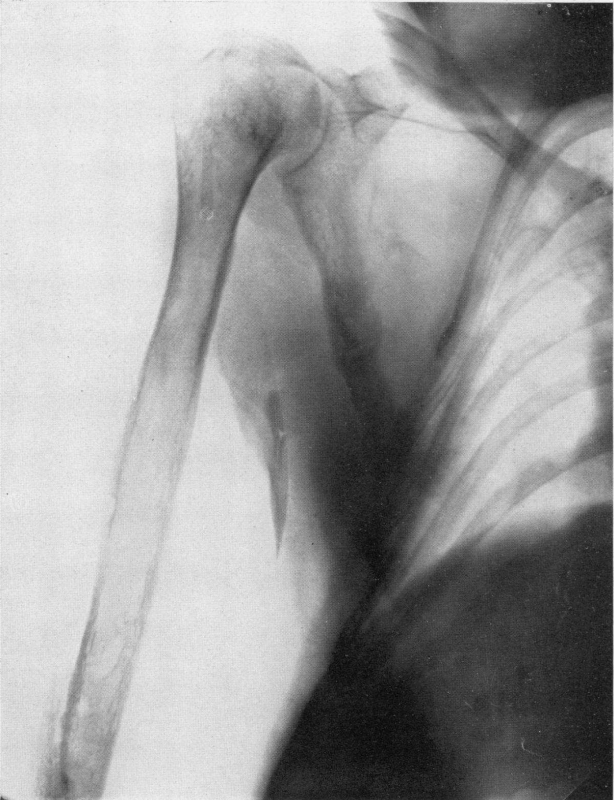 Osteitis Fibrosa CysticaThe OG PHPT
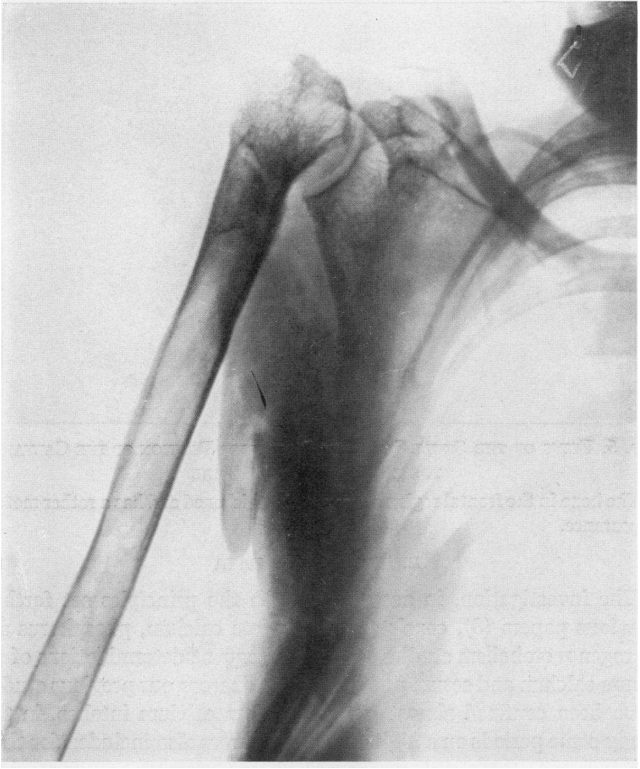 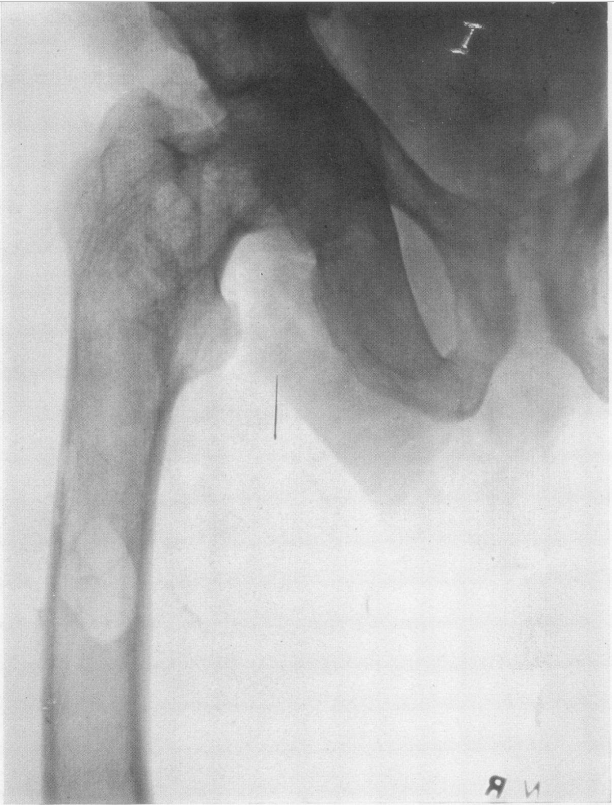 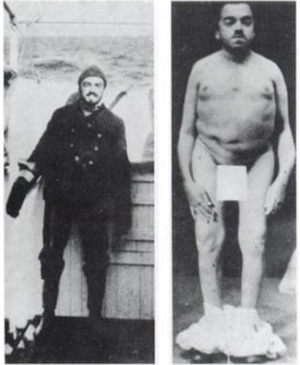 Bauer W et al. J Clin Invest . 1930
[Speaker Notes: Captain Charles Martell, New York City mariner who had become disabled by demineralization of the skeleton over many years (Fig. 4). Between 1926 and 1932 his case graphically illustrated many of the features of the disease and its management. He was investigated initially in New York in 1926-7 and subsequently in Boston before undergoing a series of six neck operations without success.]
Osteitis Fibrosa Cystica
Bone pain (diffuse or focal)
Pathologic fracture
Brown tumor (osteolysis and bone expansion)
Subperiosteal resorption (hand X-rays)

1960s: 23%
1990s: 2%
2010s: 0%
[Speaker Notes: Captain Charles Martell, New York City mariner who had become disabled by demineralization of the skeleton over many years (Fig. 4). Between 1926 and 1932 his case graphically illustrated many of the features of the disease and its management. He was investigated initially in New York in 1926-7 and subsequently in Boston before undergoing a series of six neck operations without success.]
Changing Clinical Spectrum
Automated chemistry panels
Osteoporosis screening by DXA
Clinical Phenotypes of PHPT
Symptomatic PHPT:
Marked hypercalcemia 
Osteitis fibrosa cystica
Fractures 
Chronic kidney disease 
Nephrolithiasis 
Nephrocalcinosis 
Neuromuscular (proximal myopathy)
Bilezikian JP, Khan AA et al., J Bone Miner Res, 2022
El-Hajj Fuleihan et al., J Bone Miner Res, 2022
Clinical Phenotypes of PHPT
Asymptomatic PHPT: 
No overt symptoms, typically discovered by biochemical screening
Asymptomatic with target organ involvement 
Asymptomatic without target organ involvement
Bilezikian JP, Khan AA et al., J Bone Miner Res, 2022
El-Hajj Fuleihan et al., J Bone Miner Res, 2022
Clinical Phenotypes of PHPT
Normocalcemic PHPT: 
Normal adjusted total calcium and normal ionized calcium levels
Elevated intact PTH (2nd or 3rd generation assay) on at least 2 occasions over 3-6 months
Alternative causes for secondary HPT ruled out:
Vitamin D deficiency (25-OH D <30ng/mL = 75nmol/L)
Renal insufficiency (eGFR < 60 mL/min)
Hypercalciuria
Bilezikian JP, Khan AA et al., J Bone Miner Res, 2022
El-Hajj Fuleihan et al., J Bone Miner Res, 2022
Case 2
42-year-old woman referred for evaluation of hypercalcemia. 
History of bipolar disorder, well controlled on lithium for the past 15 years, and GERD. Notes generalized fatigue over the past few years. 
No history of fractures or kidney stones
Family history: unremarkable

Meds: Lithium, omeprazole
case 2
Case 2: How would you advise this patient regarding Lithium therapy and hyperparathyroidism?
Lithium therapy is not associated with primary hyperparathyroidism
About 1% of patients treated with lithium develop hyperparathyroidism
Withdrawal of lithium is not likely to normalize her calcium
She likely has a single parathyroid adenoma
Parathyroidectomy cure rate is greater than 95% with an experienced surgeon
Case 2: How would you advise this patient regarding Lithium therapy and hyperparathyroidism?
Lithium therapy is not associated with primary hyperparathyroidism
About 1% of patients treated with lithium develop hyperparathyroidism
Withdrawal of lithium is not likely to normalize her calcium
She likely has a single parathyroid adenoma
Parathyroidectomy cure rate is greater than 95% with an experienced surgeon
Lithium and hypercalcemia
10-15% develop PHPT
Younger women (mean age 41 years)
Initially – altered set point (similar to FHH): hypercalcemia with high normal PTH
Long-term – stimulates PTH secretion
Leads to multiglandular disease (hyperplasia)
Surgical cure rate ~ 60%
Higher rate with multigland removal, but increased risk of hypoparathyroidism
Mc Henry CR et al. Endocr Pract, 2:103,1996
3
Target Organ involvement in PHPT
case 3
A 60-year-old woman is referred for evaluation of hypercalcemia noted incidentally during her routine annual physical exam, with a total serum calcium of 10.5 mg/dL. 
She is concerned because while doing an online search she found that primary hyperparathyroidism is associated with left ventricular hypertrophy (LVH).
History: 
HTN
Wrist fracture following a high-impact biking accident 3 years ago, but no other fractures.
She denies a history of nephrolithiasis
Meds: 
No supplements containing calcium
Cholecalciferol 2,000 IU per day during winter months only 
Amlodipine 5 mg daily
case 3
Repeat testing shows the following:






DXA scan: lowest T-score of -2.6 at the left femoral neck.
ECG obtained 2 weeks ago during an ED visit for chest pain: minimal voltage criteria for LVH. A coronary angiogram at the time showed a 50% stenosis in the obtuse marginal branch of the left circumflex.
Case 3: How would you advise the patient regarding management of primary hyperparathyroidism?
There is no indication for surgical management at the present time; serial monitoring of serum calcium and bone density is recommended.
Although LVH is not an indication for surgery, it is expected to improve following parathyroidectomy.
The patient’s cardiovascular abnormalities are not clearly related to primary hyperparathyroidism, but she has at least one indication for parathyroidectomy.
Normalization of serum calcium after successful parathyroidectomy will decrease her risk of CV death.
Case 3: How would you advise the patient regarding management of primary hyperparathyroidism?
There is no indication for surgical management at the present time; serial monitoring of serum calcium and bone density is recommended.
Although LVH is not an indication for surgery, it is expected to improve following parathyroidectomy.
The patient’s cardiovascular abnormalities are not clearly related to primary hyperparathyroidism, but she has at least one indication for parathyroidectomy.
Normalization of serum calcium after successful parathyroidectomy will decrease her risk of CV death.
Fracture Incidence in PHPT
Khosla S et al. J Bone Miner Res 1999
Vestergaard P et al. BMJ 2000
[Speaker Notes: 407 Rochester residents, dx with PHPT in 1965-1992, 5766 person-years of follow-up (~14 yrs)]
Fracture Incidence after PTX
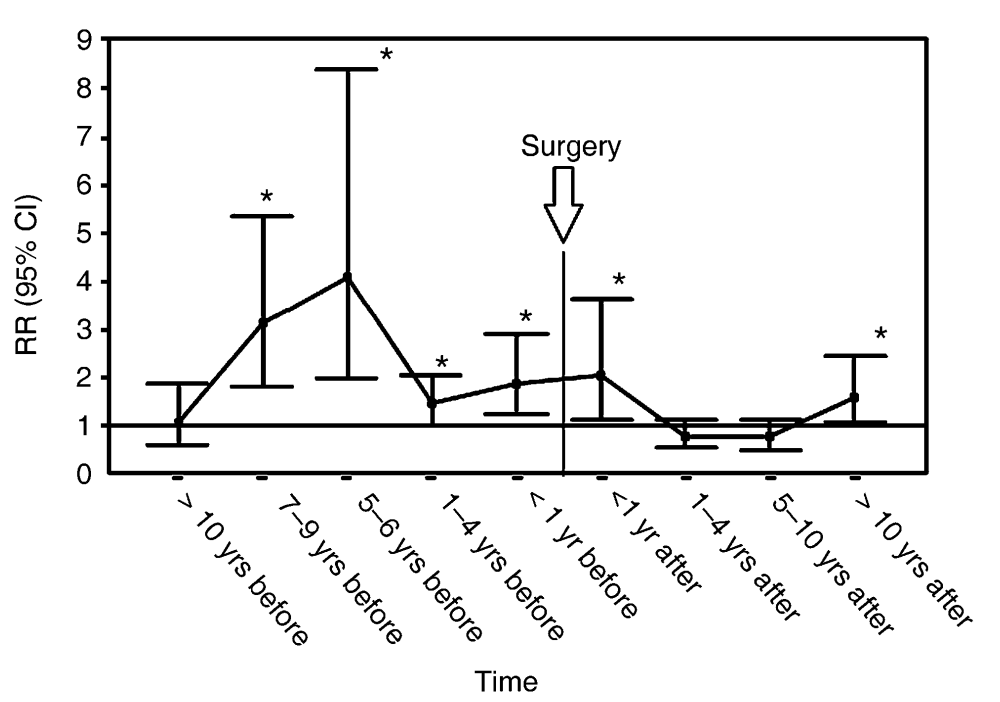 Vestergaard et al. BMJ 2002
[Speaker Notes: Relative rates and 95% CI for risk of fracture in cases compared with matched controls stratified by time before and after surgery.]
PTH effect on bone
PTH increases bone turnover
Resorption
Formation
Continuous PTH excess 
Catabolic effect
Cortical bone
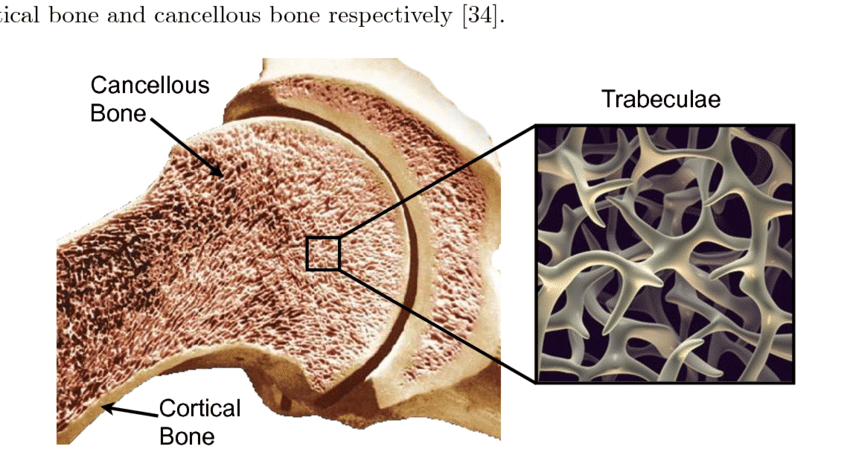 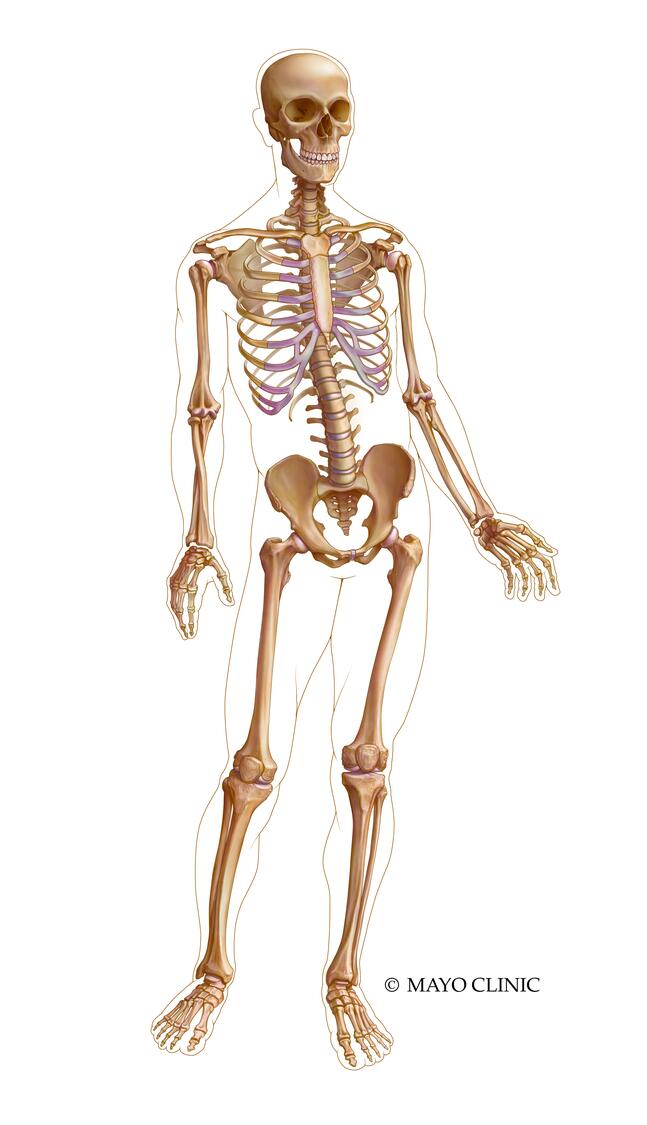 Spine:
75% Trabecular
25% Cortical
1/3 Radius:
>95% Cortical
Femur neck:
25% Trabecular
75% Cortical
Femur intertrochanteric:
50% Trabecular
50% Cortical
BMD in PHPT
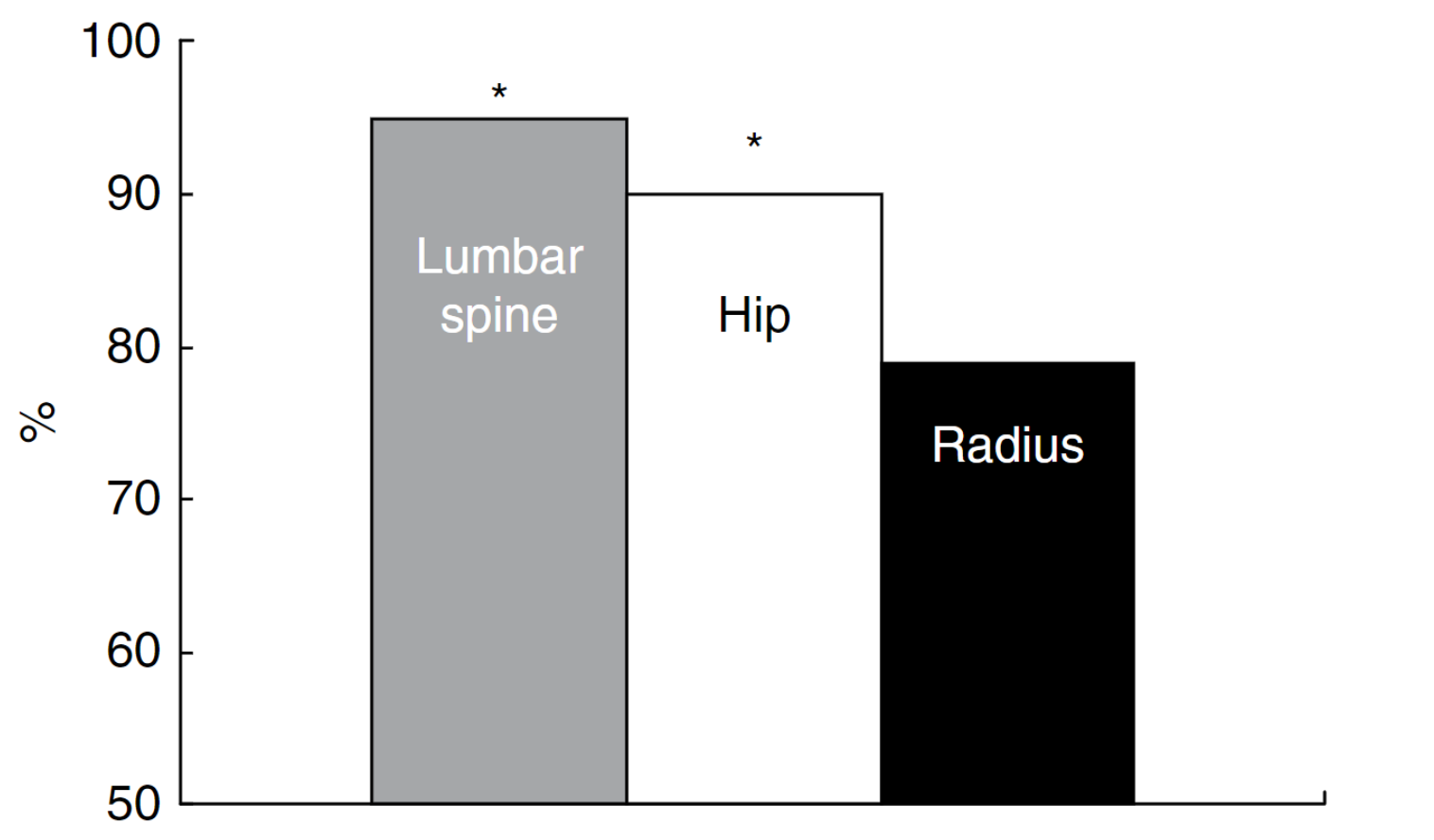 (95% expected)
(89% expected)
(79% expected)
* Difference from radius p<0.05
Silverberg SJ et al. J Bone Miner Res 1989
BMD after PTX
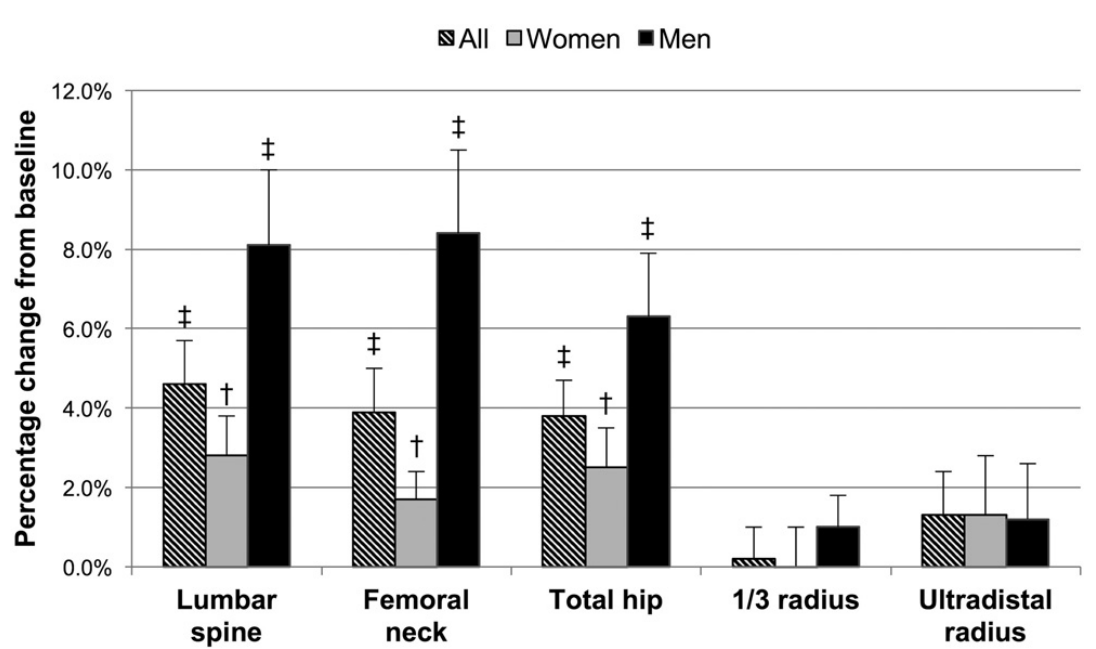 Cusano N et al. J Clin Endocrinol Metab 2017
[Speaker Notes: 29 subjects with PHPT (21 women, 8 men) with BMD at baseline and 24 months postparathyroidectomy.]
Nephrolithiasis in PHPT
Overt stone disease 9.7-20% 
General population 1.6%
Higher risk in younger age and males
Post parathyroidectomy 
Risk is decreased but not back to general population
Remains elevated for up to 10 years post-op
Most recurrence within 4 years
Reid LJ et al. J Clin Endocrinol Metab 2019
Cassibba S et al. Endocr Pract 2014
Elkoushy MA et al. Urology 2014 
Mollerup CL et al. BMJ 2002
Kidney Function
eGFR <60 mL/min in approx. 16%
No clear association between mild PHPT and renal impairment 
Parathyroidectomy prevents decline in renal function
Tassone at al. J Clin Endocrinol Metab 2015
Walker et al. J Clin Endocrinol Metab 2014
Non-Classical Manifestations
Neurocognitive and Cardiovascular 
Need more evidence to determine relationship with PHPT and benefits of parathyroidectomy
GI
Only MEN1 and Zollinger Ellison syndrome are pathophysiological-linked
Bilezikian JP, Khan AA et al. J Bone Miner Res. 2022
Cardiovascular system
Association studies:
HTN, LVH, arterial stiffness, and impaired diastolic filling
Observational studies, small sample sizes 
Co-existence of hypertension 
No clear evidence for improvement in cardiovascular parameters following parathyroidectomy. 
Risk of CV death in patients with PHPT is related to traditional risk factors but not serum calcium.
El-Hajj Fuleihan et al., J Bone Miner Res, 2022
Cardiovascular System
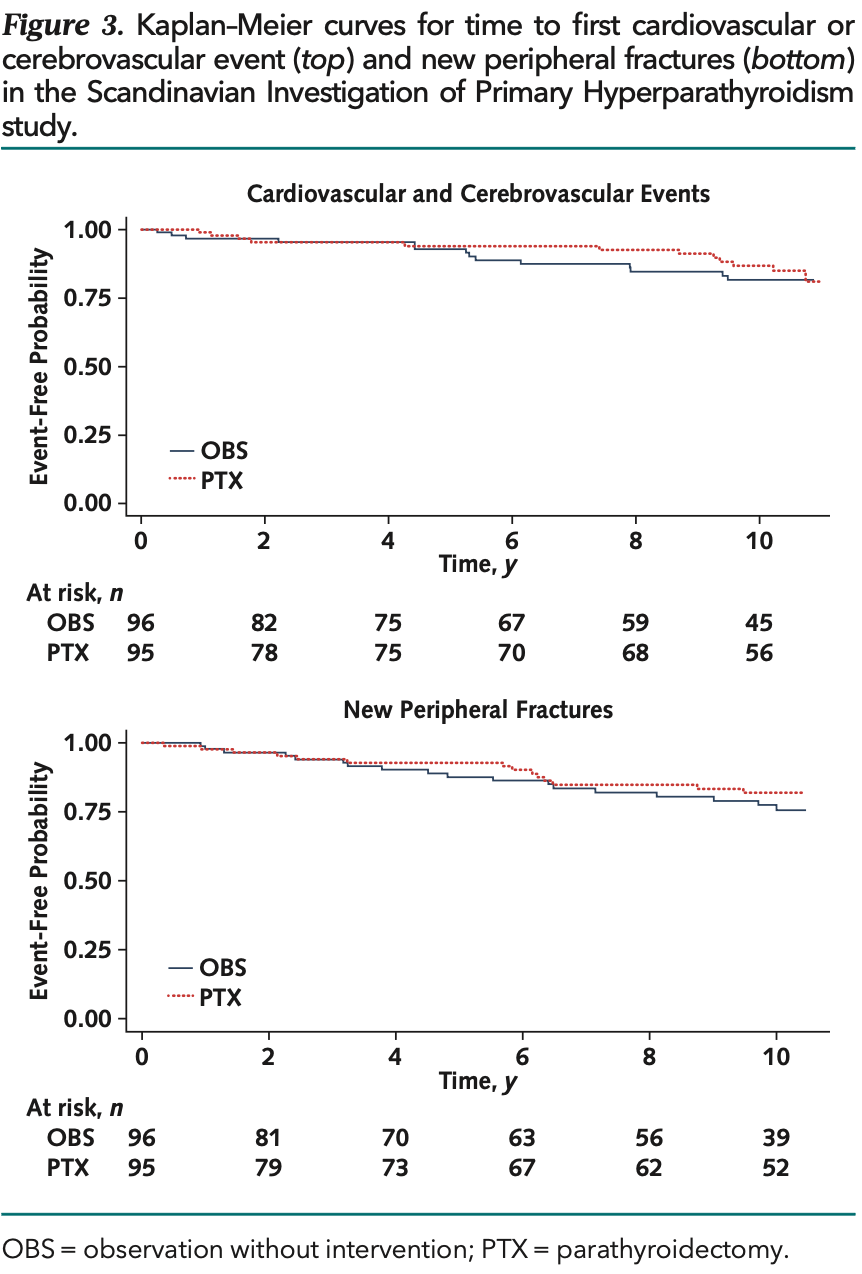 Pretorius et al., Annals of Int Med, 175:812-819, 2022
[Speaker Notes: No difference in CVS morbidity
Overall mortality was low (7.9%) and did not differ between groups
No difference in peripheral or vertebral fractures either with or without PTX
Limitation - withdrawal 23 patients in  PTX and 27 in the observation group.]
4
Evaluation of patients with PHPT
How Should Patients with PHPT be Evaluated?
Biochemical
25 hydroxyvitamin D
Creatinine clearance
Phosphorus
24-hr urine calcium and creatinine
Bilezikian JP, Khan AA et al. J Bone Miner Res. 2022
How Should Patients with PHPT be Evaluated?
Skeletal
3-site DXA (lumbar spine, hip, distal 1/3 radius)
Imaging for vertebral fractures 
vertebral fracture assessment (VFA) or vertebral X-rays
Trabecular Bone Score (if available)
Bilezikian JP, Khan AA et al. J Bone Miner Res. 2022
How Should Patients with PHPT be Evaluated?
Renal
Creatinine clearance
24-hour urinary calcium 
Imaging for nephrolithiasis/nephrocalcinosis
Bilezikian JP, Khan AA et al. J Bone Miner Res. 2022
How Should Patients with PHPT be Evaluated?
Non-classical manifestations
No data to support routine evaluation for these manifestations
Bilezikian JP, Khan AA et al. J Bone Miner Res. 2022
How Should Patients with PHPT be Evaluated?
Genetic
< 30 years of age
Multigland disease
Family history of hypercalcemia or a syndromic disease (MEN)
Bilezikian JP, Khan AA et al. J Bone Miner Res. 2022
5
Surgical Criteria for PHPT
Indications for Surgical Management
Surgery is recommended if any of the following is present (ungraded):
Serum calcium > 1 mg/dL (0.25 mmol/L) above the ULN
Age < 50 years
Skeletal involvement: 
Fracture by VFA/Xray
BMD by T-score ≤ -2.5 at any site
Renal involvement:
eGFR or creatinine clearance <60 ml/min
Nephrocalcinosis or nephrolithiasis by X-ray, ultrasound, or other imaging modality
Hypercalciuria (> 250 mg/day in women; > 300 mg/day in men)   
If no criterion is met, PTX is still an option with concurrence of the patient and physician, and if there are no contraindications
Bilezikian JP, Khan AA et al. J Bone Miner Res. 2022
QUESTIONS & ANSWERS
Sfeir.Jad@mayo.edu
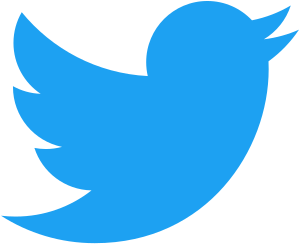 @SfeirJad